I Can Handle Waiting
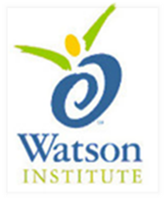 adapted from Super Skills, 2005 – J. Coucouvanis
What does “waiting” mean?
staying where you are
stopping what you’re doing 
delaying what you want to do or get
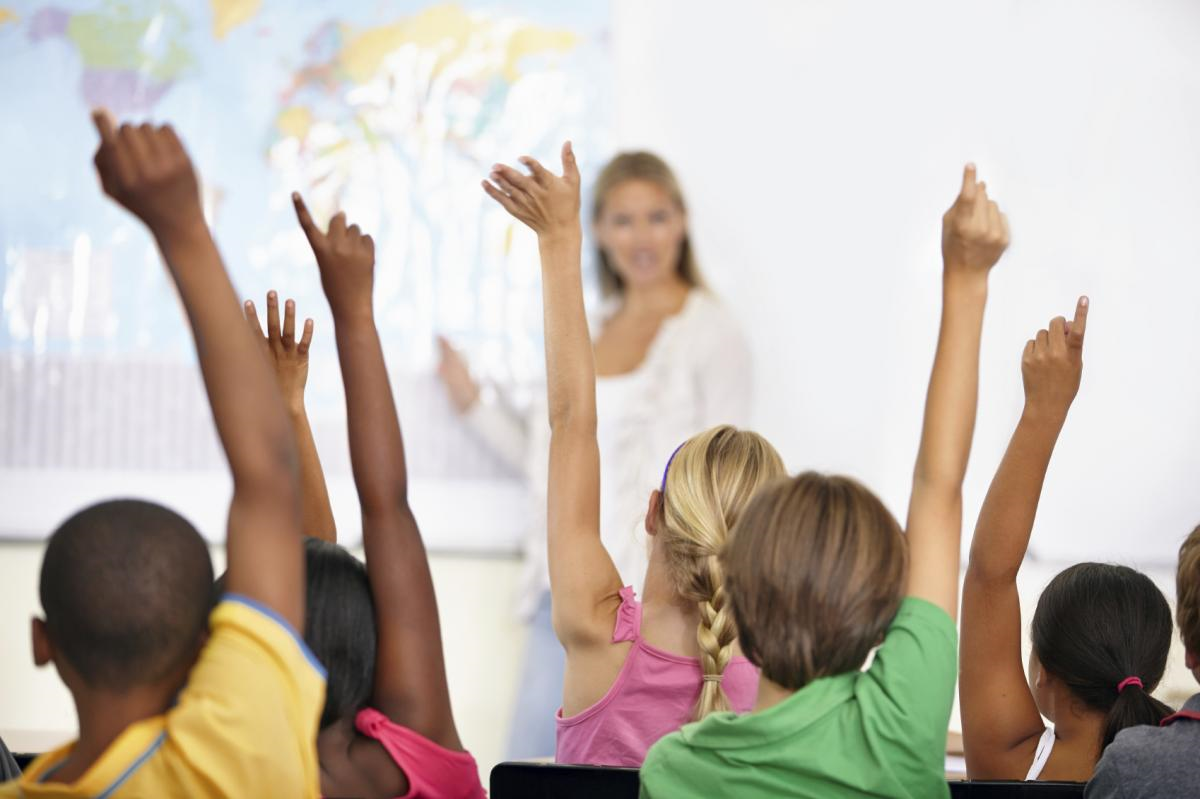 Waiting can be hard, but we have to do it every day…
we have to wait in lines
we have to wait to eat
we have to wait to talk to someone
we have to wait to be called on in class
we have to wait for help
what else???
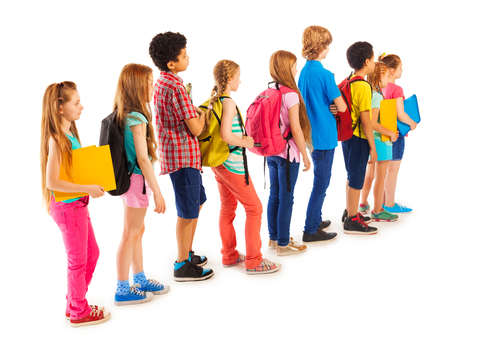 adapted from Super Skills, 2005 – J. Coucouvanis
What do YOU do to make waiting easier?
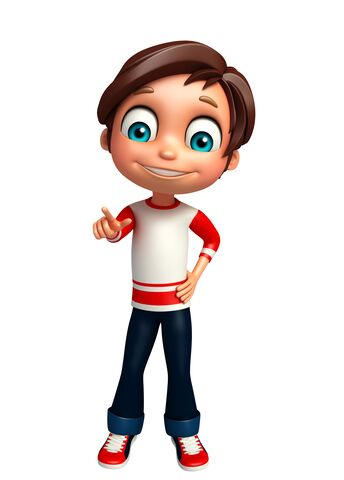 Let’s talk about some tips 
to help with waiting!
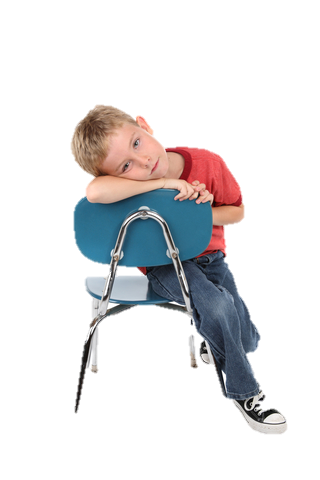 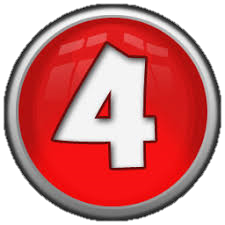 steps to help with waiting
Stay still, quiet, and calm
Think: “It’s hard to wait but I can do it”
Make a waiting plan
Try your plan
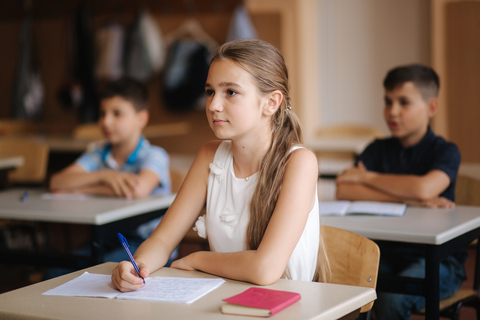 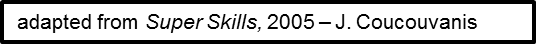 1. Let’s practice staying still, calm, and quiet
1,2,3,4,5,6 ……
relax and get comfortable in your chair
take slow, deep breaths
slowly count to 20 in your head
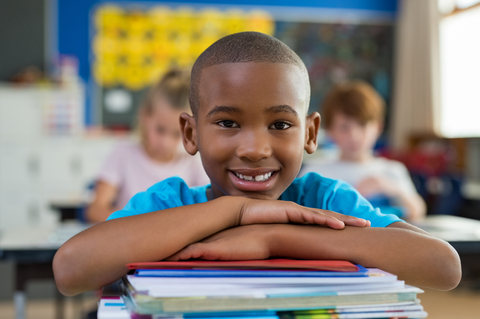 2.  Think “It’s hard to wait but I can do it”
Let’s say it out loud together

Now try saying it to yourself in your head
It’s hard to wait but I can do it!
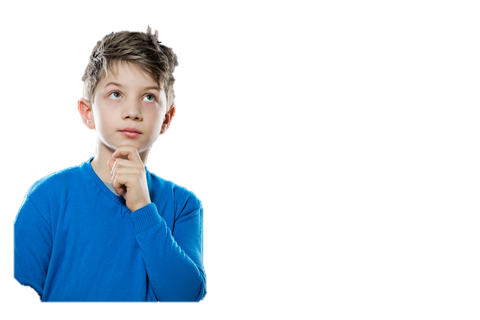 3. Make a “waiting plan”
Think about things you can do when you have to wait
When you keep busy, the waiting time seems to go faster
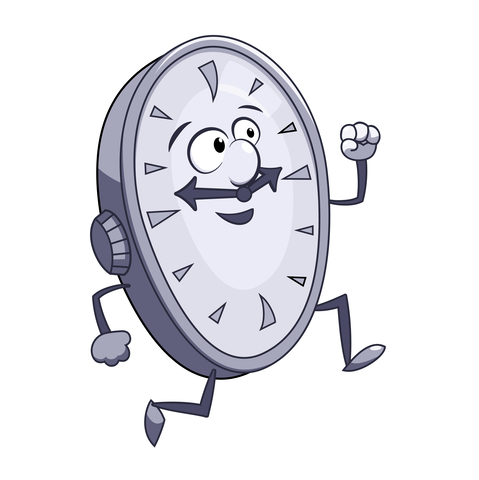 What can you do while you wait?
listen to music
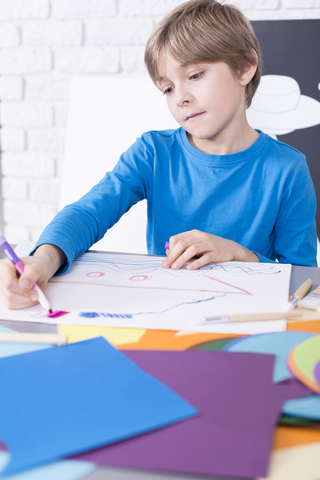 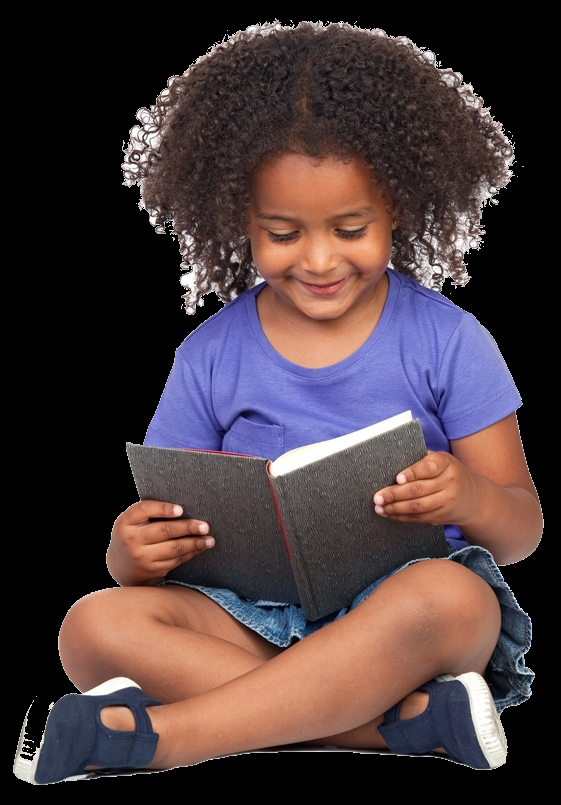 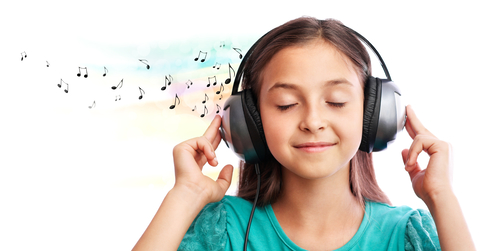 read a book
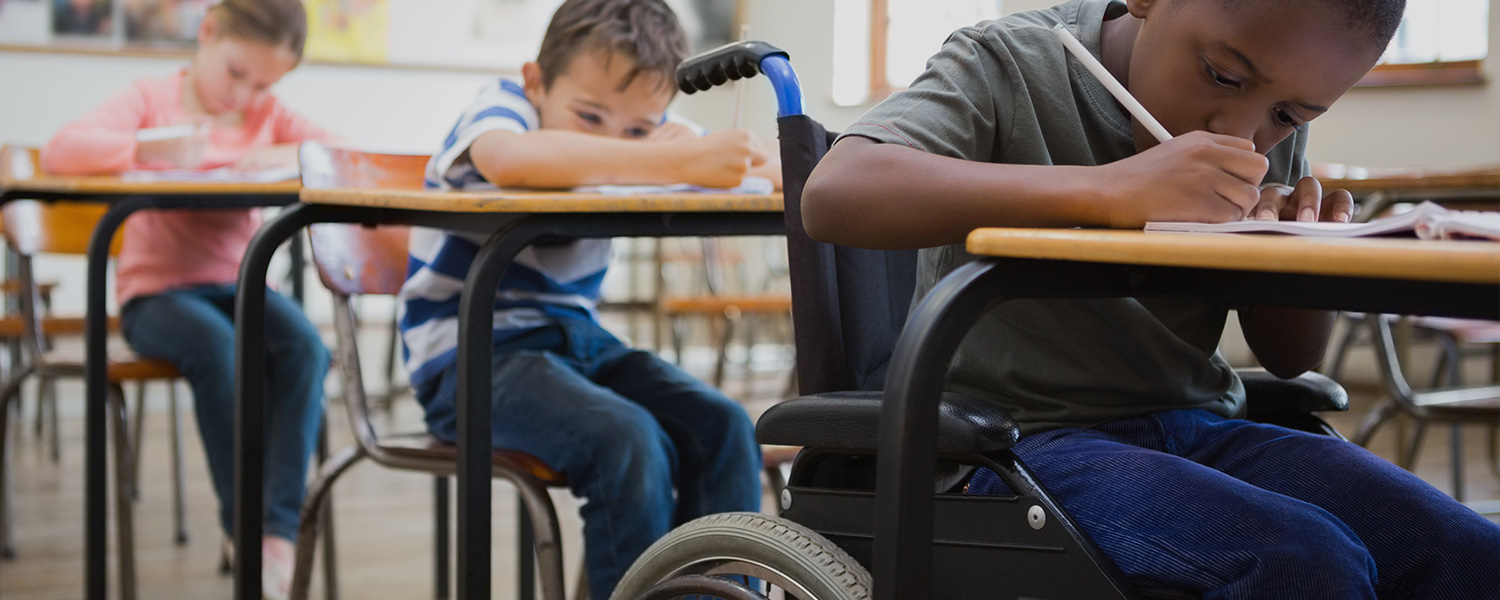 draw or color
What else??
get a head start on your homework
4.  Try your plan
I have to wait to get picked up after school.  
I’ll take my book to read!
Now that you have some ideas of things to do while you wait, give them a try
Is there one activity you like to do more than the others?
Make sure you have what you need with you to do that activity when you have to wait!
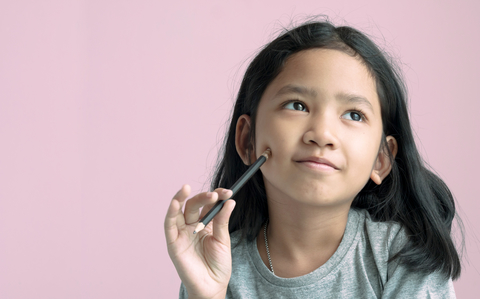 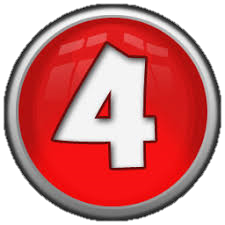 steps to help with waiting
Stay still, quiet, and calm
Think: “It’s hard to wait but I can do it”
Make a waiting plan
Try your plan
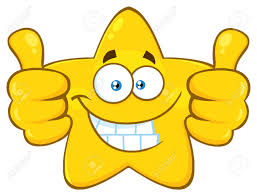 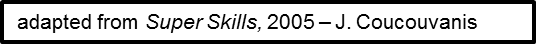 So…what do YOU think?
There’s a line at the water fountain and you’re really thirsty!  You didn’t know there would be so many kids there.  Of course you didn’t bring anything with you to help you wait.  What can you do?
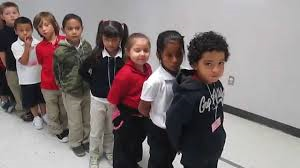